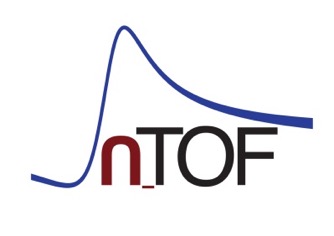 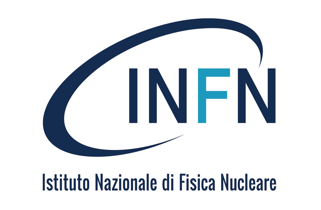 Richieste finanziarie 2025 e nuovi proposal/LOI
Meeting nTOF Italia. 29 Maggio 2024
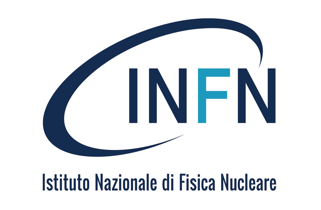 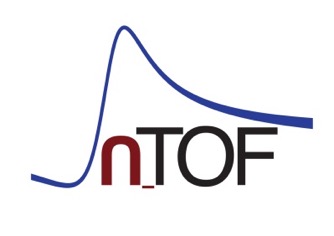 Richieste finanziarie 2025
Prossimo mese discutere dei preventivi 2025. Meeting con i responsabili locali dopo il 20 Giugno
X17: chiedere sblocco SJ o restituire alla CSN3 e richiedere per il 2025 (exp. dopo LS3)?
Ci sono nuove attività che si vorrebbe avviare con fondi CSN3?
...
Meeting nTOF Italia. 29 Maggio 2024
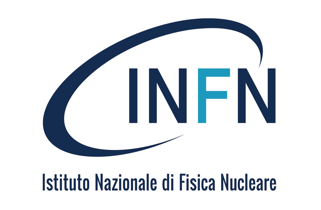 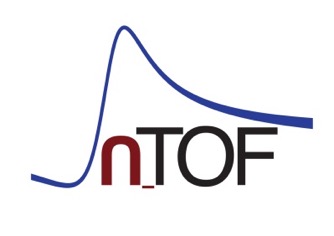 nuovi proposal/LOI
Astrofisica: processo i -> EAR2, NEAR
(n,cp)
LaBr – LaCl
p-still
X17
PPAC (ex. n,3a)
Meeting nTOF Italia. 29 Maggio 2024